“Whoever loves money never has enough; whoever loves wealth is never satisfied with their income. This too is meaningless. As goods increase, so do those who consume them. And what benefit are they to the owners except to feast their eyes on them? The sleep of a laborer is sweet, whether they eat little or much, but as for the rich, their abundance permits them no sleep. I have seen a grievous evil under the sun: wealth hoarded to the harm of its owners, or wealth lost through some misfortune, so that when they have children there is nothing left for them to inherit.”
“
“Everyone comes naked from their mother’s womb, and as everyone comes, so they depart. They take nothing from their toil that they can carry in their hands. This too is a grievous evil: As everyone comes, so they depart, and what do they gain, since they toil for the wind? All their days they eat in darkness, with great frustration, affliction and anger. This is what I have observed to be good: that it is appropriate for a person to eat, to drink and to find satisfaction in their toilsome labor under the sun during the few days of life God has given them—for this is their lot.”
“ Moreover, when God gives someone wealth and possessions, and the ability to enjoy them, to accept their lot and be happy in their toil—this is a gift of God. They seldom reflect on the days of their life, because God keeps them occupied with gladness of heart. I have seen another evil under the sun, and it weighs heavily on mankind: God gives some people wealth, possessions and honor, so that they lack nothing their hearts desire, but God does not grant them the ability to enjoy them, and strangers enjoy them instead. This is meaningless, a grievous evil …”
“For who knows what is good for a person in life, during the few and meaningless days they pass through like a shadow? Who can tell them what will happen under the sun after they are gone?”
- Ecclesiastes  5:10 - 6:2, 6:12
If you recall from our studies earlier in the series, in chapter two, the Teacher discussed his use of wealth to undertake enormous construction projects and his collection of the triumvirate of slaves, herds and gold to see if the pleasure such things brought about might contribute meaning to his existence. The Teacher found this to be “meaningless, a chasing after the wind” (Ecclesiastes 2:11). 
Today, he will seek to answer the question “can satisfaction in life come from the possession of wealth alone?”.
Mo’ money, mo’ problems’
The Teacher’s conclusion is that an increase in wealth amounts to an increase in problems in life, without however, the guarantee of an increase in satisfaction and meaning in life.
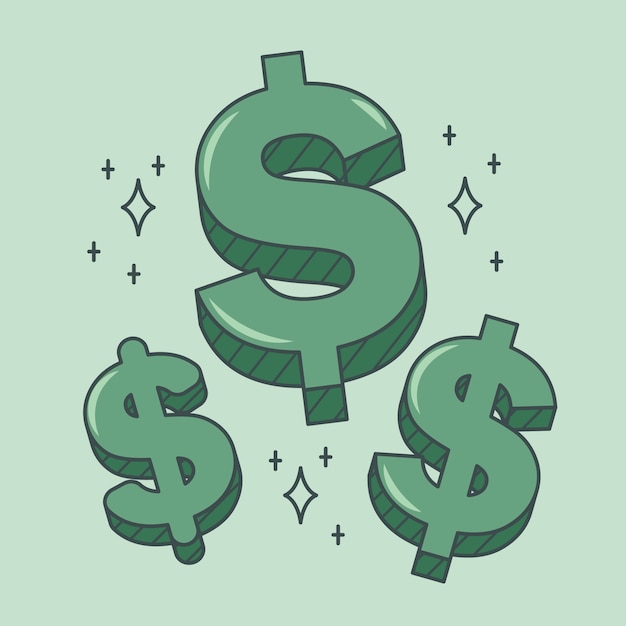 Three Mo’ Money Problems
PROBLEM #1: a lack of contentment comes with accumulated wealth. When wealth becomes an object of affection – a thing that is loved - that desire is never satisfied.
PROBLEM #2: a restlessness emerging out of anxious worry comes with accumulated wealth. 
PROBLEM #3: the accumulation of wealth introduces the challenge of properly dispersing or putting to use one’s wealth.
The Teacher envisions two realities in relation to accumulated wealth; one either gives into a love of money, miserably accumulating it, with the unguaranteed potential that it is passed on as a legacy to one’s children or one rejects the love of money and simply seeks to find what little enjoyment in life is possible by “[eating, drinking, and finding] satisfaction in their toilsome labor under the sun during the few days of life God has given them” (v.18). Be wealthy and miserable or be poor and naively happy, he seems to conclude.
“For who knows what is good for a person in life, during the few and meaningless days they pass through like a shadow?” (Ecclesiastes 6:12) 
God knows what is good in life and He has made this good known to humanity. 
“He has shown you, O  mortal, what is good. And what does the Lord require of you? To act justly and to love mercy and to walk humbly with your God.” (Micah 6:8)
When we pursue that which is good – just actions, love of mercy and humility before God – whether we are wealthy or not - contentment in life is not only possible, but probable.
A full “under the Son” reality here is not that we only pursue things deemed good by God, but that much more so we pursue Him, the One who is Himself good. 
“I have learned the secret of being content in any and every situation, whether well fed or hungry, whether living in plenty or in want.  I can do everything through Him who gives me strength” (Philippians 4:12-13). 
Contentment in life, regardless of one’s bankroll then, comes through relationship with and trust placed in Jesus Christ.
SOLUTION #1: wealth cannot deliver the contentment we crave; a love of money always leaves us disillusioned, but love for Christ and the pursuit of relationship with Him never leaves us empty. 
SOLUTION #2: when Jesus truly becomes our treasure, the resultant restlessness so prevalent in the pursuit of wealth will evaporate. He “will give you rest” (Matthew 11:28).
SOLUTION #3: when we find our treasure in Jesus Christ, we will no longer fuss over use of one’s wealth, but simply be generous, finding contentment in the glory to God – the greater treasuring of Jesus - that results from our generosity.
A Conclusion
Our actions here and now are important and it can be their legacy that will long outlast us. We need never repeat the question of the Teacher “who can tell them what will happen under the sun after they are gone?”, because we can be confident that “under the Son”, a meaningful earthly legacy will be left. 
When we live rightly, treasuring Jesus, we need not be concerned that our use of earthly wealth will leave us without legacy; generational blessing will result!
A PRAYER
Might we “not be arrogant nor put [our] hope in wealth, which is so uncertain, but put [our] hope in God, who richly provides us with everything for our enjoyment. [Might we] do good, be rich in good deeds, and be generous and willing to share. In this way [might we] lay up treasure for [ourselves] as a firm foundation for the coming age, so that [we] may take hold of the life that is truly life”. (1 Timothy 6:17-19)